【化学 第61回 問2 】
ポイント　PET主要核種の特徴は要暗記、特に11C～18Fは必須
β+壊変　
　 p → n + β+ ν    により、EC壊変も伴う。

陽電子は物質中の電子と結合して、2本の0.511MeVの消滅ガンマ線を反対方向に出す。
PET：
Positron　陽電子 　
Emission　放射 
Tomography　断層撮影
代表的なＰＥＴ核種
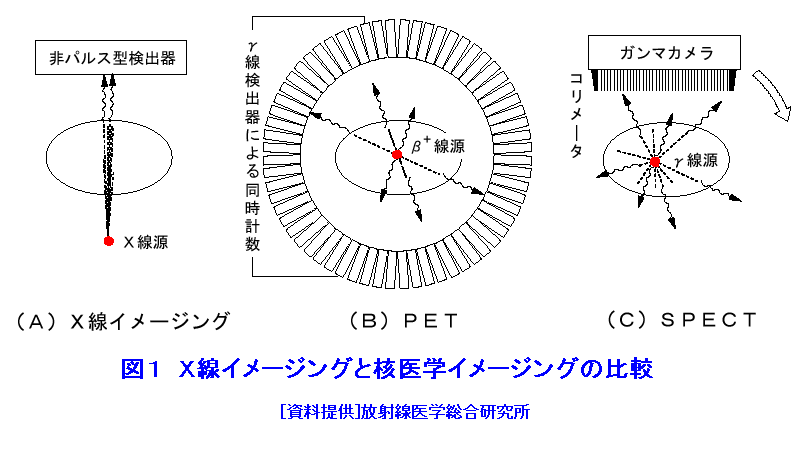 2018/8/9
岐阜大学RI
1